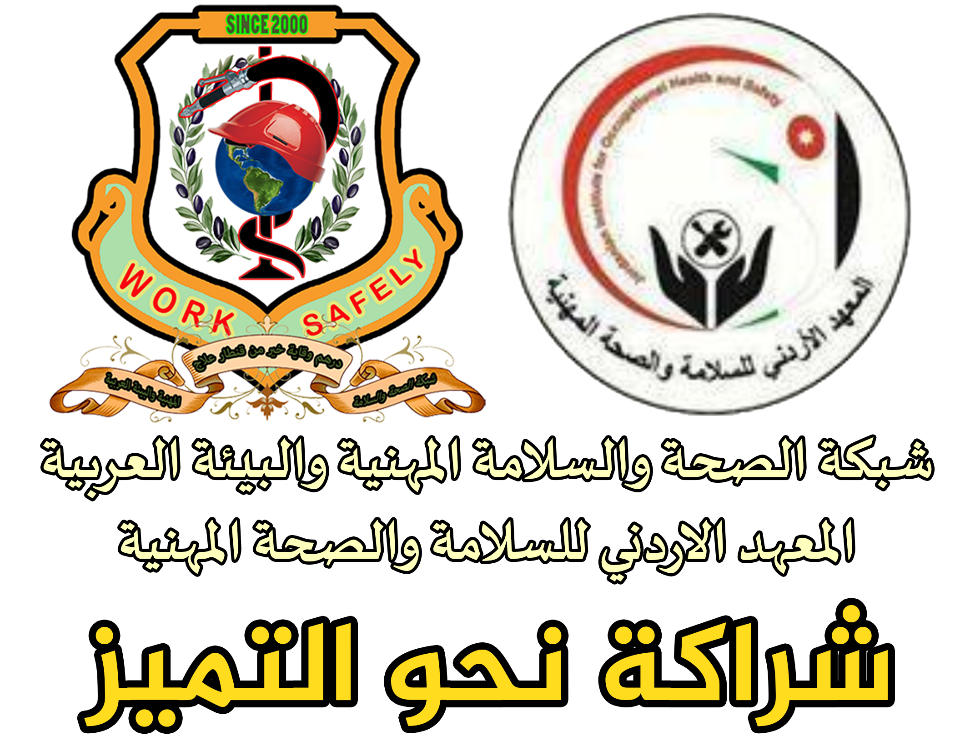 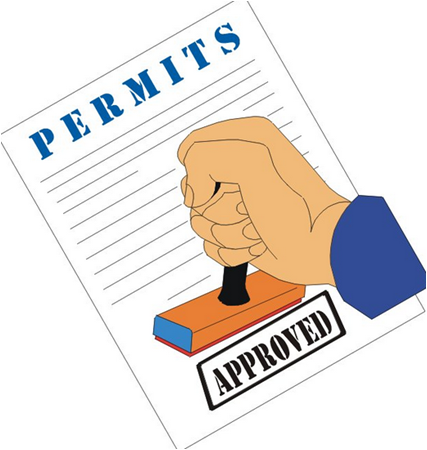 تصاريح العمل
دورة تاهيل واعتماد مشرفي السلامة المهنية
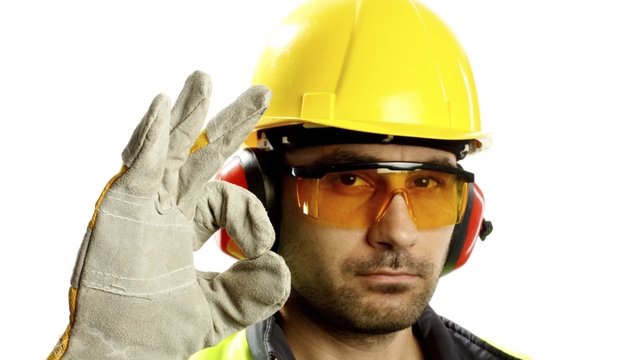 تقديم المدرب أحمد توماش فياض اجازة مزاولة المهنة رقم 410/2018/A3/Ap/81
تعريف تصريح العمل
هو نظام مكتوب يستخدم للسيطرة على بعض انواع العمل والذي تكون درجة الخطورة فيه عالية وهو عبارة عن نموذح يخول العمال القيام باعمال يكونوا معرضين لاخطار مختلفة بعد القيام بالتحضيرات والحتياطات اللازمة للقيام للعمل دون وقع حوادث نتيجة هذه المخاطر
لماذا نستخدم تصاريح العمل
الاعمال التي تحتاج الى تصريح عمل
اجراءات الحصول على تصريح عمل